wedding selfie booth
https://sites.google.com/view/vogue-photo-booth-orange/home
[Speaker Notes: https://drive.google.com/file/d/10iPaYeefyPwdmZChMX3eXCEX2LYqSoux/view?usp=sharing
https://drive.google.com/file/d/1neOx9lL_XanDAoqh9EpHXitwTeMQemsL/view?usp=sharing
https://drive.google.com/file/d/1ADuPPp_2qvUoNaJXx9VNNMQd-pY8DVak/view?usp=sharing
https://drive.google.com/file/d/1db8C2sxe4m212Uk7RiBh8fLJIqic98Ac/view?usp=sharing
https://drive.google.com/file/d/1Cqe11wMgv--ceugAwegXKNb0UOxR2M-C/view?usp=sharing
https://docs.google.com/document/d/1j8Bzpr4gYtQg_Wd6LIdQYiSGyUoe1MjyrNs-eJfgg5Q/edit?usp=sharing
https://docs.google.com/document/d/1j8Bzpr4gYtQg_Wd6LIdQYiSGyUoe1MjyrNs-eJfgg5Q/pub
https://docs.google.com/document/d/1j8Bzpr4gYtQg_Wd6LIdQYiSGyUoe1MjyrNs-eJfgg5Q/view
https://docs.google.com/presentation/d/1Vh4fxZE9P4TH8WVVSwPBamAMxBAhi-NQuXsgcLZIkTs/edit?usp=sharing
https://docs.google.com/presentation/d/1Vh4fxZE9P4TH8WVVSwPBamAMxBAhi-NQuXsgcLZIkTs/pub?start=true&loop=true&delayms=3000
https://docs.google.com/presentation/d/1Vh4fxZE9P4TH8WVVSwPBamAMxBAhi-NQuXsgcLZIkTs/view
https://docs.google.com/presentation/d/1Vh4fxZE9P4TH8WVVSwPBamAMxBAhi-NQuXsgcLZIkTs/htmlpresent
https://docs.google.com/document/d/13Kn030DNfgvi-bABSyAIyeuSGexdsYh8P1HxwAhHWBY/edit?usp=sharing
https://docs.google.com/document/d/13Kn030DNfgvi-bABSyAIyeuSGexdsYh8P1HxwAhHWBY/pub
https://docs.google.com/document/d/13Kn030DNfgvi-bABSyAIyeuSGexdsYh8P1HxwAhHWBY/view
https://docs.google.com/presentation/d/1JpXAgFiAUXsFBKKr2fKoP5qCeuAW9LHq5FNyx39ix5c/edit?usp=sharing
https://docs.google.com/presentation/d/1JpXAgFiAUXsFBKKr2fKoP5qCeuAW9LHq5FNyx39ix5c/pub?start=true&loop=true&delayms=3000
https://docs.google.com/presentation/d/1JpXAgFiAUXsFBKKr2fKoP5qCeuAW9LHq5FNyx39ix5c/view
https://docs.google.com/presentation/d/1JpXAgFiAUXsFBKKr2fKoP5qCeuAW9LHq5FNyx39ix5c/htmlpresent
https://docs.google.com/document/d/1zVGoptn5AF6_fivwLNxOso7XMsvjjeoY2C_tEP7dydw/edit?usp=sharing
https://docs.google.com/document/d/1zVGoptn5AF6_fivwLNxOso7XMsvjjeoY2C_tEP7dydw/pub
https://docs.google.com/document/d/1zVGoptn5AF6_fivwLNxOso7XMsvjjeoY2C_tEP7dydw/view
https://docs.google.com/presentation/d/1J3nOccqXmI3ypImjAQyt7Nv8PDsyiocfEKdk3f0uKSM/edit?usp=sharing
https://docs.google.com/presentation/d/1J3nOccqXmI3ypImjAQyt7Nv8PDsyiocfEKdk3f0uKSM/pub?start=true&loop=true&delayms=3000
https://docs.google.com/presentation/d/1J3nOccqXmI3ypImjAQyt7Nv8PDsyiocfEKdk3f0uKSM/view
https://docs.google.com/presentation/d/1J3nOccqXmI3ypImjAQyt7Nv8PDsyiocfEKdk3f0uKSM/htmlpresent]
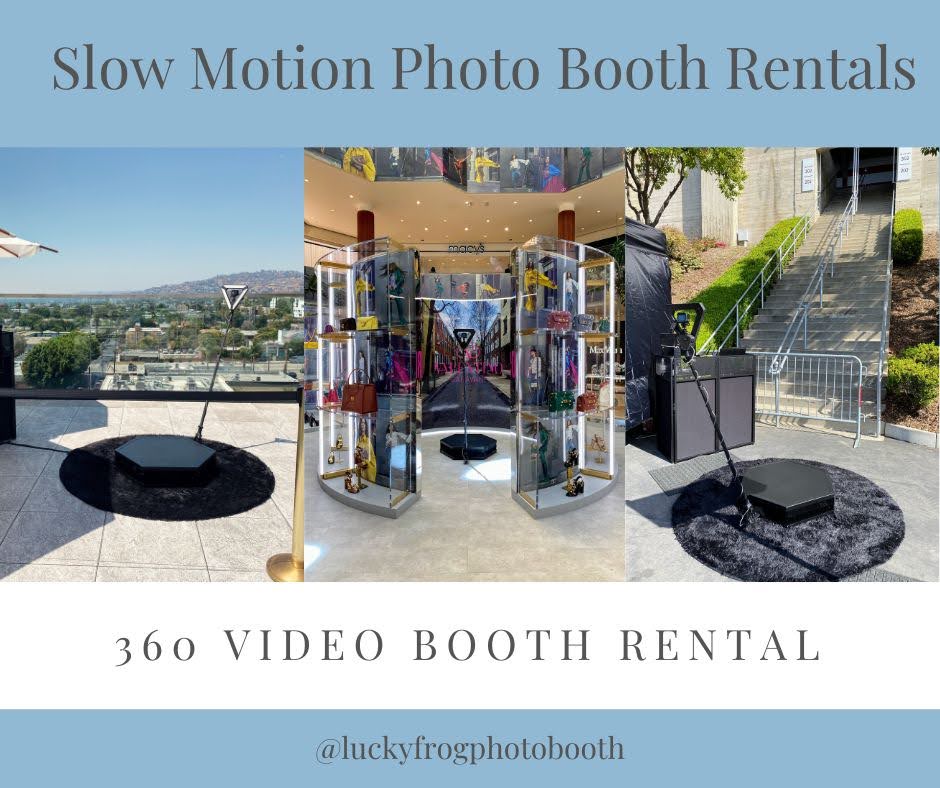 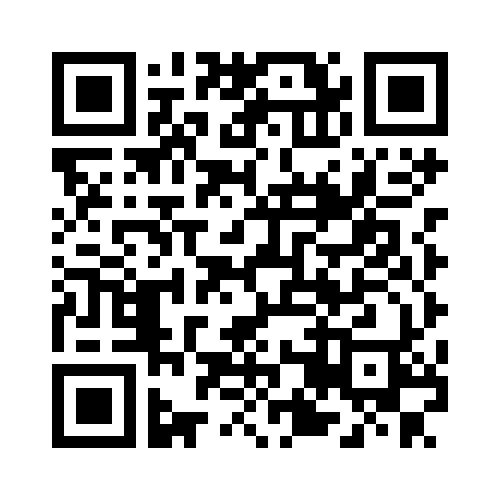 wedding selfie booth